মাল্টিমিডিয়া শ্রেণিতে স্বাগত
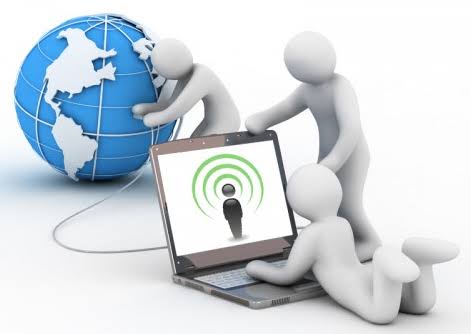 পরিচিতি
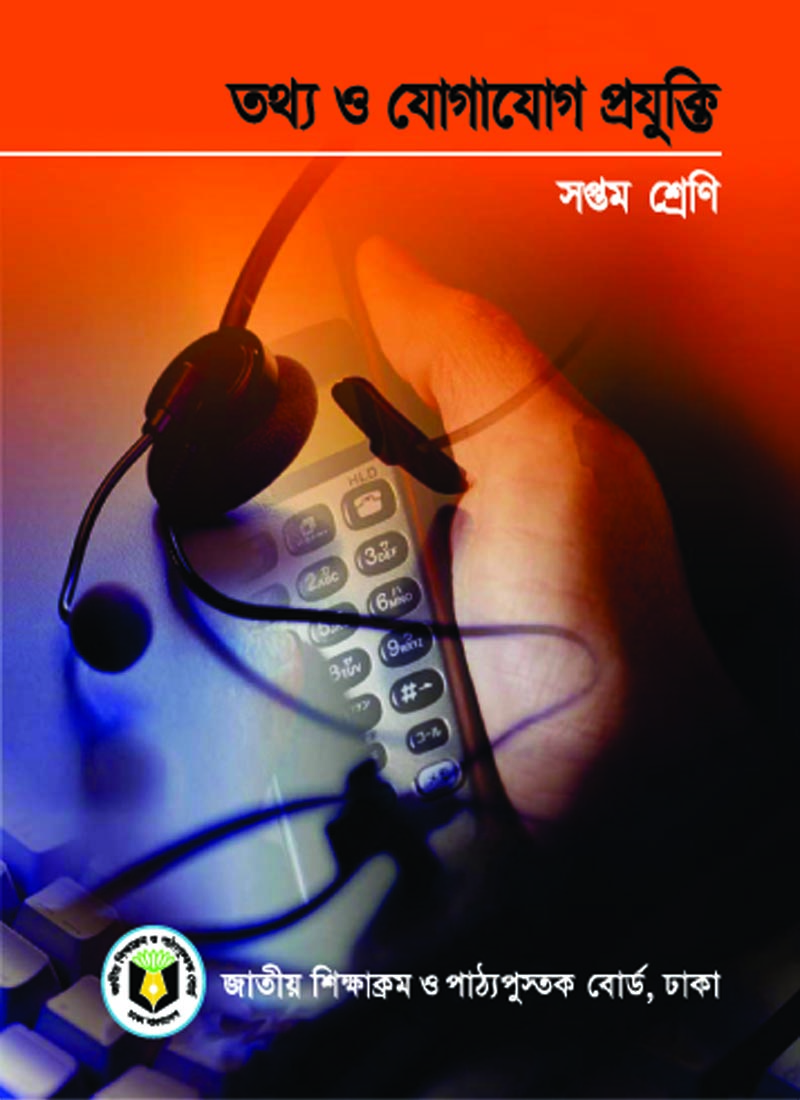 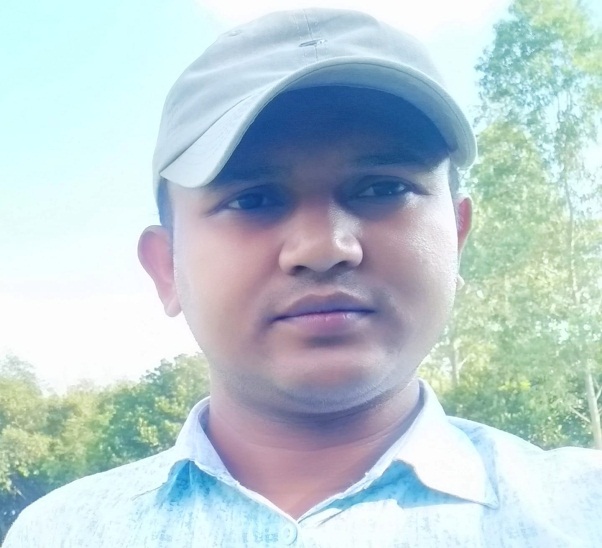 মোঃ অশেকুর রহমান
সহকারি শিক্ষক(সমাজ বিজ্ঞান)
মতিহারা দ্বি-মূখী উচ্চ বিদ্যালয়
নবাবগঞ্জ, দিনাজপুর।
মোবাইল নং-০১৭২৯-১০৩০৪০
শ্রেণি: সপ্তম
বিষয়: তথ্য ও যোগাযোগ প্রযুক্তি
অধ্যায়: ৫ম 
সময়: ৫০ মিনিট
ছবিটিতে কী করছে?
পড়াশোনা করছে
নিচের ছবিটি ভালো করে লক্ষ কর
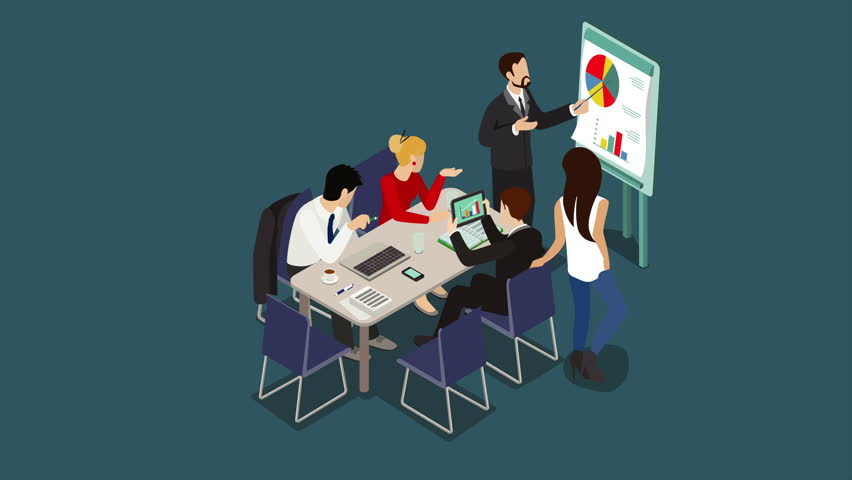 কম্পিউটারে শিখনীয় কোন ভিডিও ডাউনলোড দিতে কী সংযোগের প্রয়োজন?
কিসের মাধ্যমে পড়াশোনা করছে?
ইন্টারনেটের প্রয়োজন
কম্পিউটারের মাধ্যমে পড়াশোনা করছে
আজকের পাঠের বিষয়
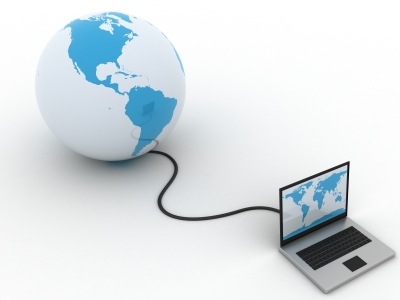 শিক্ষায় ইন্টারনেট
এই পাঠ শেষে শিক্ষার্থীরা……
শিক্ষাক্ষেত্রে ইন্টারনেটের ব্যবহার করতে পারবে;
ভার্চুয়াল ক্লাসরুম কী তা বর্ণনা করে লিখতে পারবে;
শিক্ষায় ইন্টানেটের প্রয়োজনীয়তা ব্যাখ্যা করতে পারবে।
শিক্ষাক্ষেত্রে ইন্টারনেটের ব্যবহার
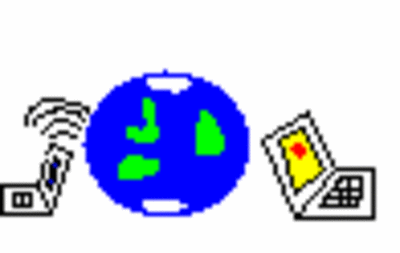 শিক্ষায় ইন্টারনেটের গুরুত্ব সবচেয়ে বেশি।
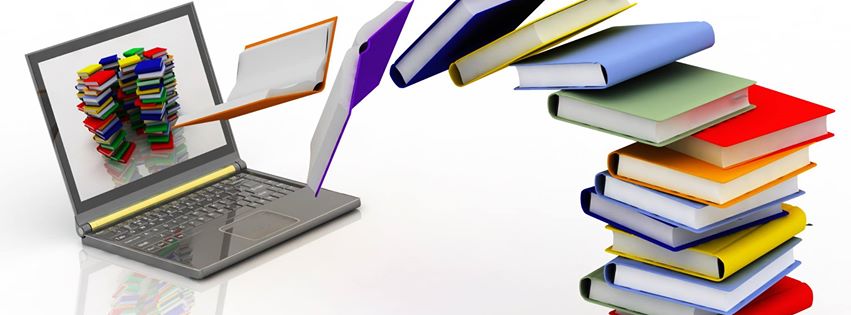 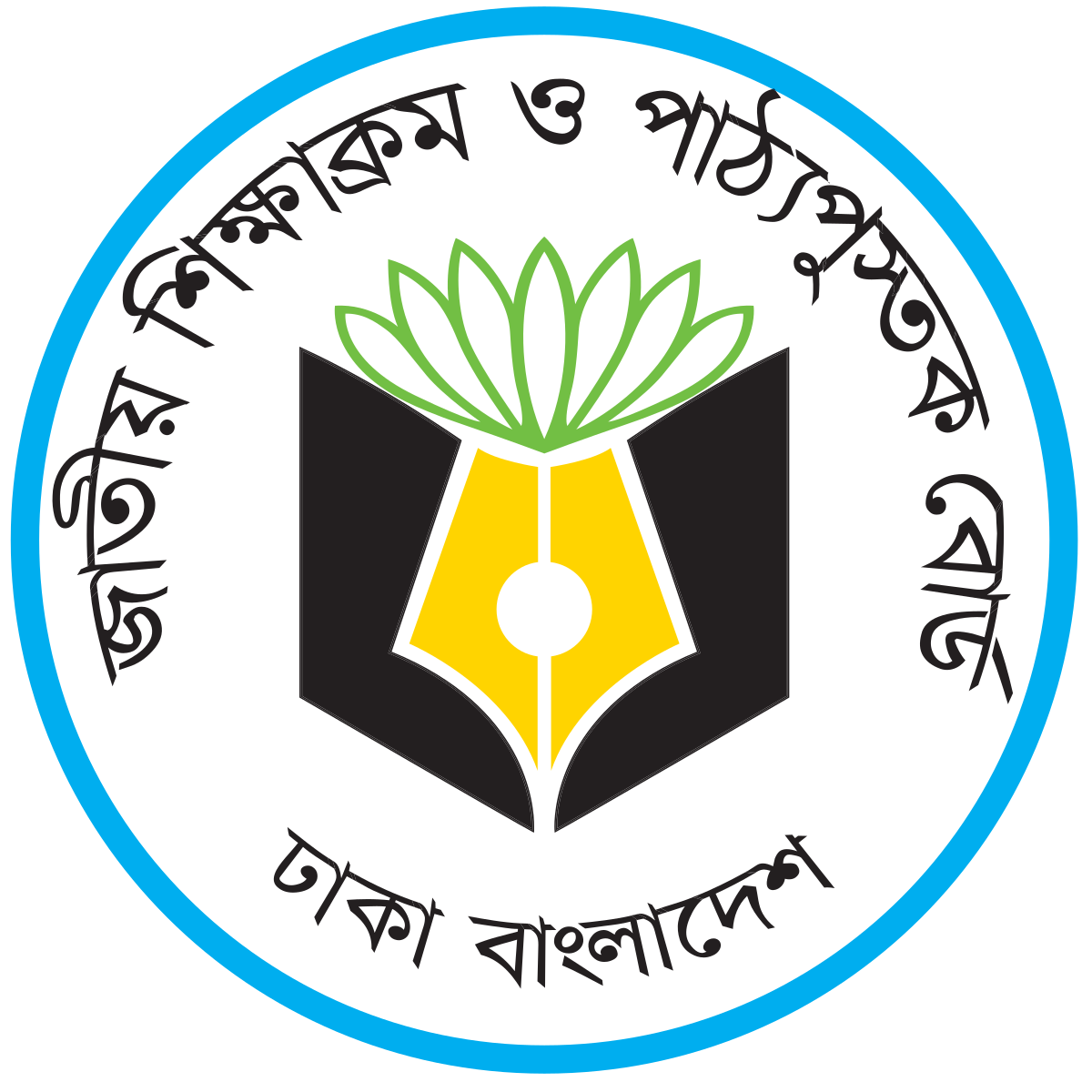 NCTB  এর ওয়েব সাইট থেকে যে কোনো পাঠ্যবই ডাউনলোড করা যায়।
নিচের ছবিতে কী দেখছ?
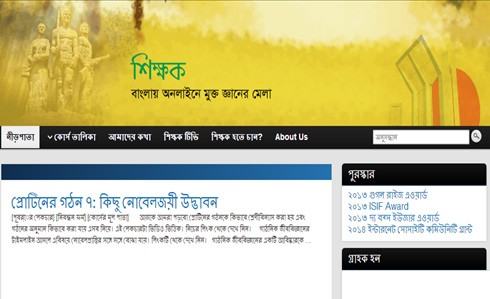 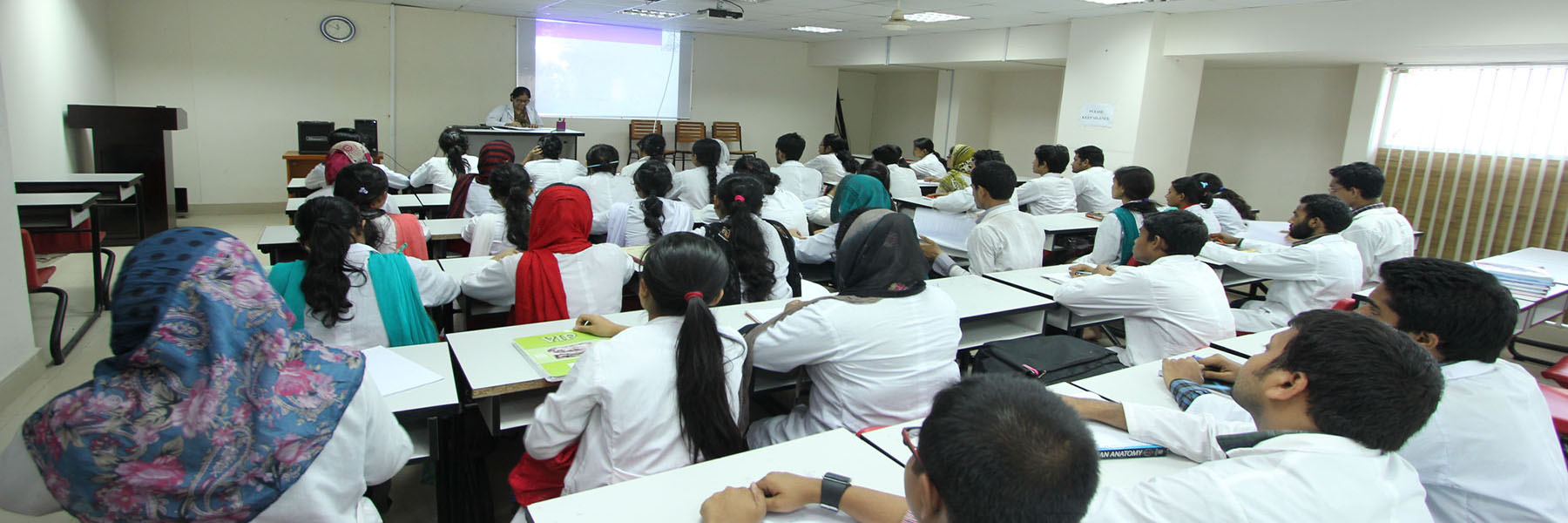 শিক্ষক ডট কম ওয়েব সাইটে অনেক শিক্ষকেরা নানা বিষয়ে কোর্স পড়িয়ে থাকেন
নিচের ছবিতে কী দেখছ?
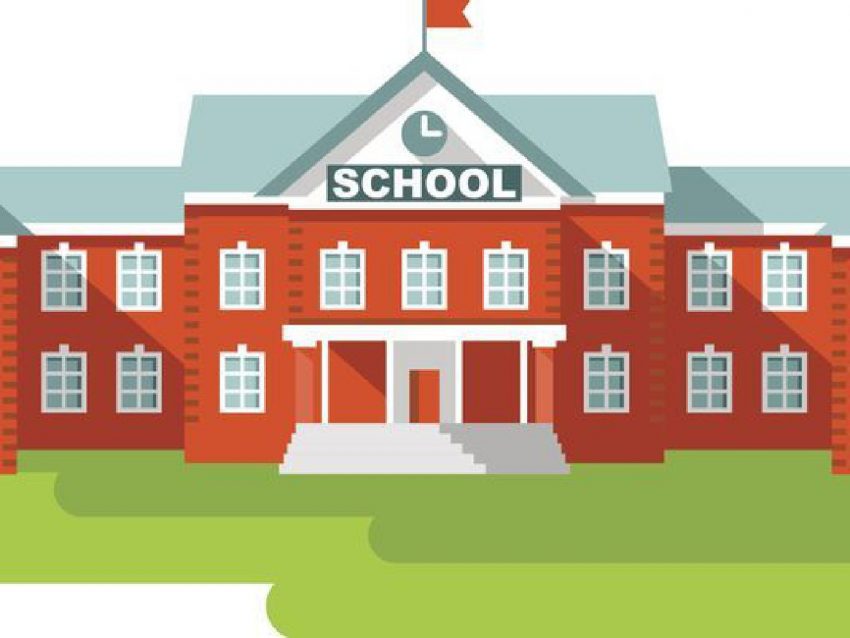 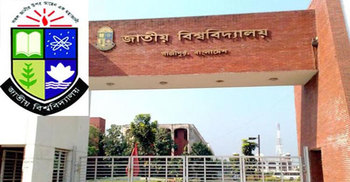 ইন্টারনেট যে শুধু সরাসরি শিক্ষার ব্যাপারে সাহায্য করে তা নয়- স্কুল কলেজ বিশ্ববিদ্যালয়ে ও পরোক্ষভাবে শিক্ষায় সাহায্য করে।
পরীক্ষার ফলাফল
ছবিতে মেয়েরা কী দেখছে?
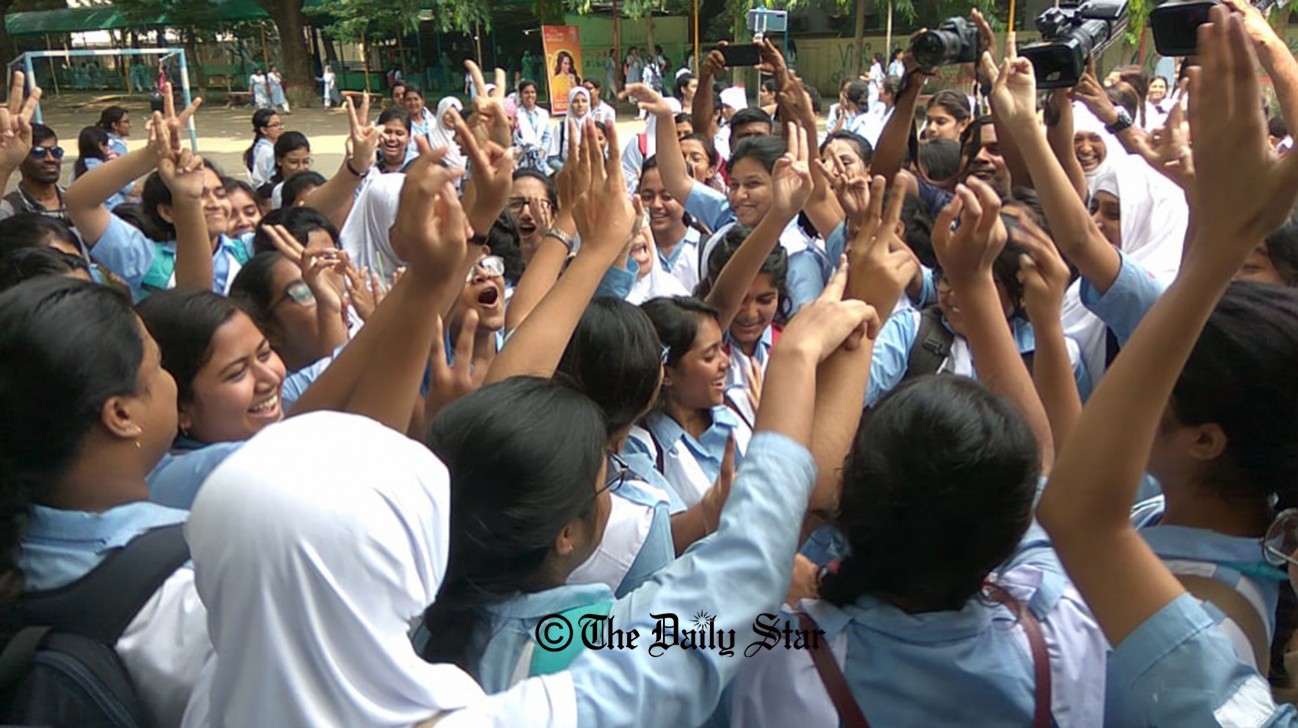 কিছুদিন আগেই এই কাজটি ছিল অনেক কঠিন।
পরীক্ষার ফলাফল আজকাল ইন্টারনেট ব্যবহার করে মুহুর্তের মধ্যে জানা যায়।
নিচের ছবিটি কিসের?
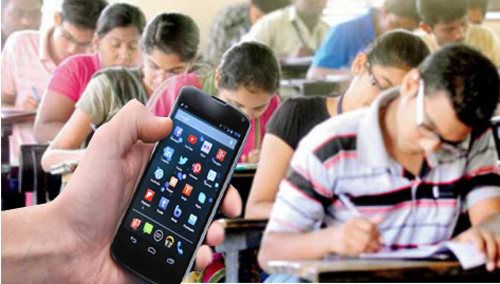 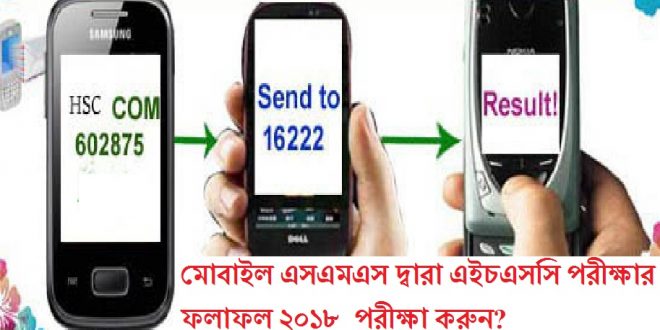 গ্রামে বা প্রত্যন্ত এলাকায় পরীক্ষার ফলাফল জানা কষ্ট সাধ্য ছিল।
বর্তমানে মোবাইল ফোনে পরীক্ষার ফলাফল জানা খুবই সহজ।
একক কাজ
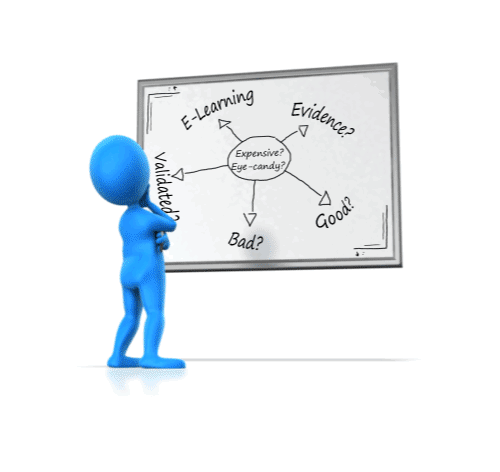 শিক্ষাক্ষেত্রে ইন্টারনেটের ব্যবহার লেখ।
নিচের ছবি দ্বারা কী বুঝছ?
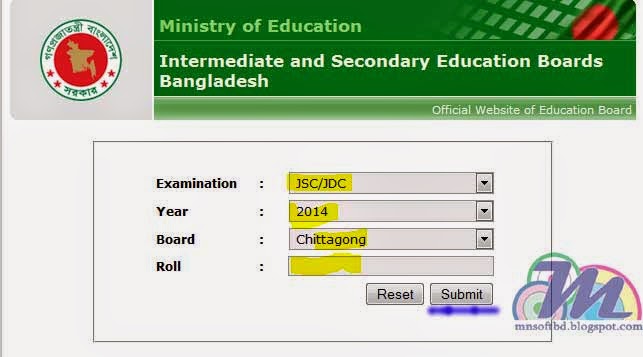 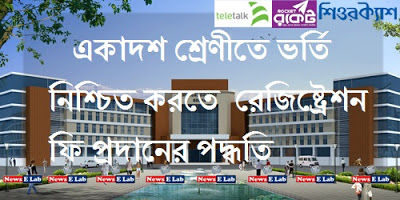 পরীক্ষার ফলাফল জানার ইন্টারনেট যেমন ভূমিকা রাখে,তেমনি স্কুল কলেজ বিশ্ববিদ্যালয়ে ভর্তির ব্যাপারে ও অনেক ভূমিকা রাখে।
নিচের ছবিতে কী করছে?
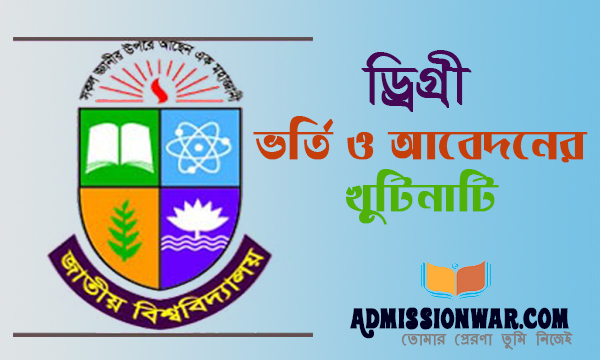 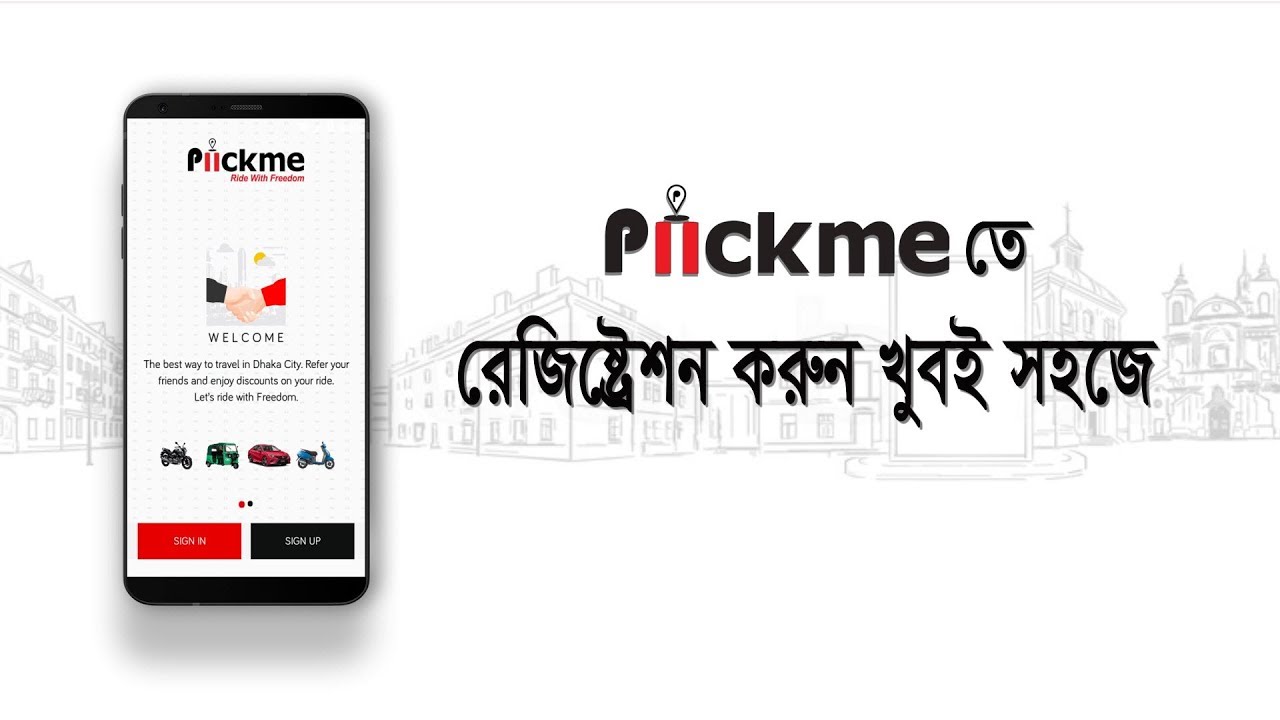 লক্ষ লক্ষ শিক্ষার্থীর ভর্তি রেজিস্ট্রেশন এখন অন লাইনে করা হয়।
ছবিতে কিসের ছবি দেখছো?
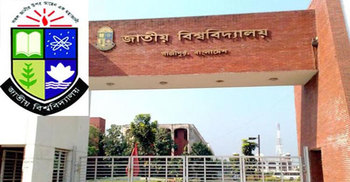 জাতীয় বিশ্ববিদ্যালয়ে প্রায় চার লক্ষ্য শিক্ষার্থী ভর্তির জন্য ইন্টারনেট ব্যবহার করে।
ভিডিও টি মনোযোগ দিয়ে দেখ
ভার্চুয়াল ক্লাস
ঘরে বসে ক্লাস করাকে কি বলে?
ছবিতে ছাত্র/ছাত্রী কী করছে?
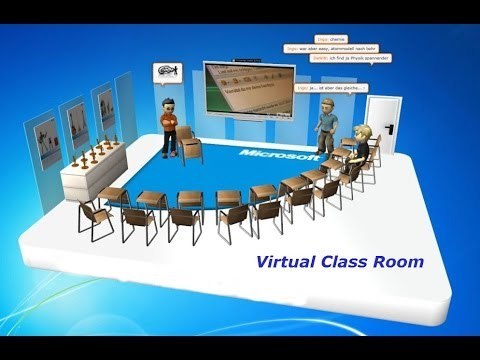 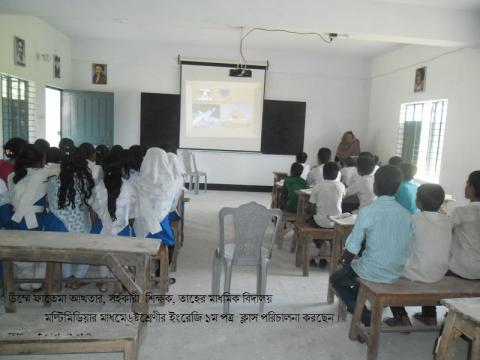 ভার্চুয়াল ক্লাসরুমে বসে সারা দেশের অনেক শিক্ষার্থী ক্লাস করছে।
জোড়ায় কাজ
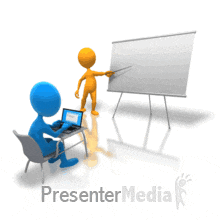 ভার্চুয়াল ক্লাসরুম কী বর্ণনা করে লেখ।
এসো নিচের ভিডিওটি মনোযোগ দিয়ে লক্ষ করি:
ভিডিওতে কী দেখলে?
নিচের ছবিতে কী করছে?
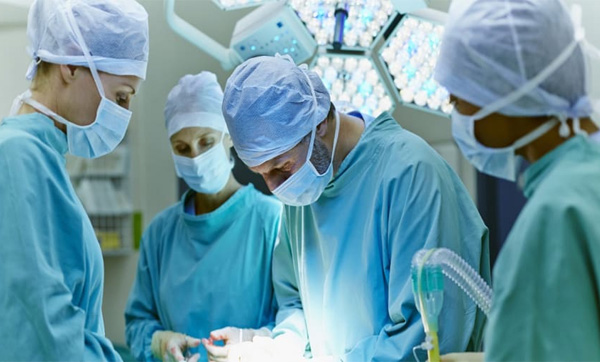 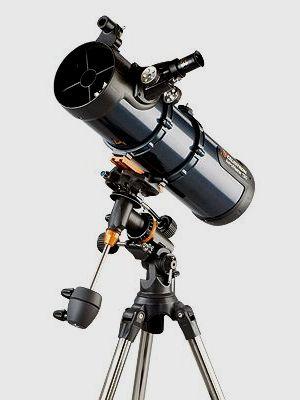 মেডিকেল কলেজের ছাত্র/ছাত্রীরা অনেক দুর থেকে জটিল অপারেশন নিজের চোখে দেখতে পারে
নিচের ছবিতে কী দেখছ?
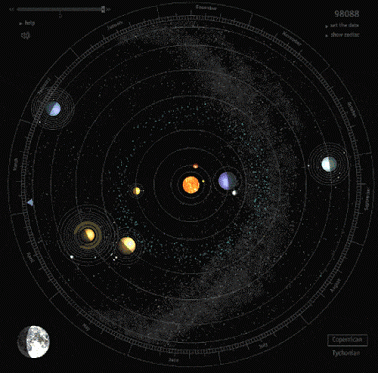 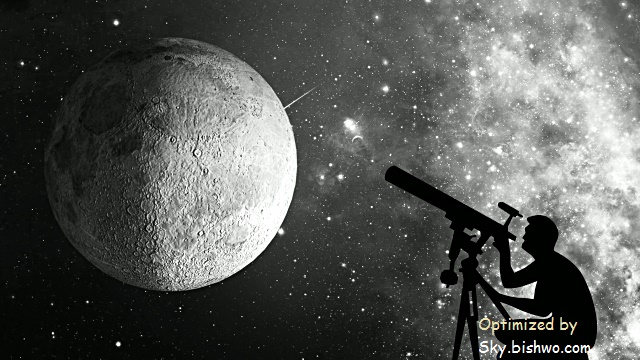 সৌরজগতের বিভিন্ন গ্রহ দেখছে?
নিচের ছবিটি লক্ষ্য কর?
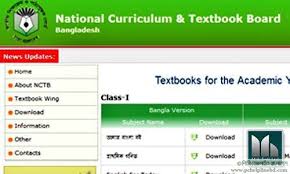 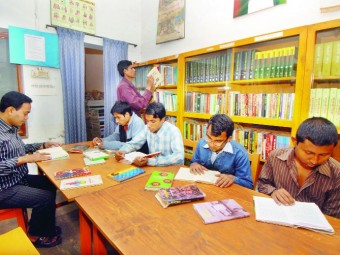 শিক্ষার্থীরা এখন লাইব্রেরীতে বসে বই পড়ে না, ঘরে বসে ইন্টারনেটে বই পড়ে।
দলগত কাজ
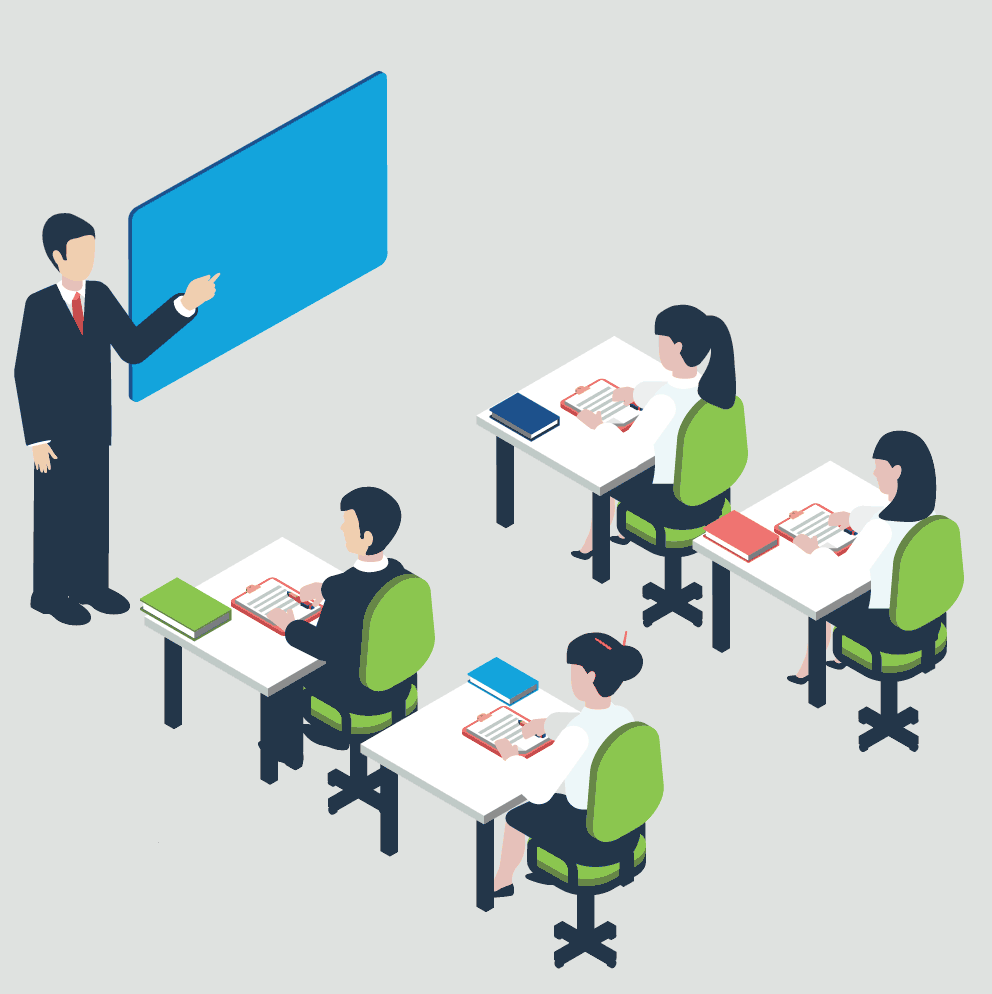 শিক্ষায় ইন্টানেটের প্রয়োজনীয়তা ব্যাখ্যা করে লেখ।
মূল্যায়ন
শিক্ষকেরা নানা বিষয়ে কোর্স কোথায় পড়িয়ে থাকেন?
টেলিস্কোপ কী ?
ভার্চুয়াল ক্লাসরুম কী?
বর্তমানে কিসের মাধ্যমে পরীক্ষার ফলাফল জানা যায়?
ক্লাসে না এসে দুর থেকে ক্লাস করাকে কী বলে?
বাড়ির কাজ
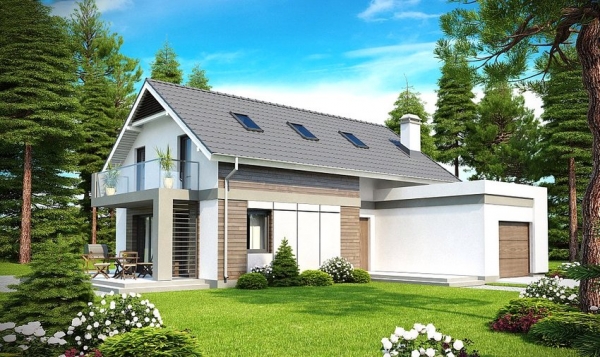 ১০টা বহুনির্বাচনী প্রশ্ন লিখে নিয়ে আসবে।
সবাইকে ধন্যবাদ
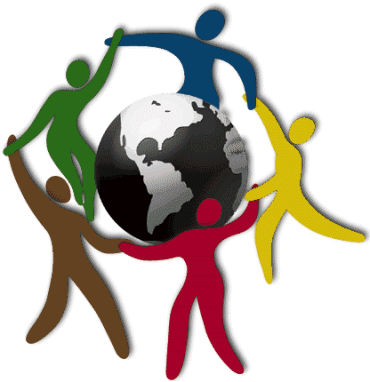